Introduction to Criminal
© Copyright 2021. All rights reserved. No part of this work may be reproduced or transmitted in any form or by any means, electronic or mechanical, including photocopying and recording, or by any information storage or retrieval system without prior written permission of the Texas Justice Court Training Center unless copying is expressly permitted by federal copyright law.  Address inquiries to:  Permissions, Texas Justice Court Training Center, 1701 Directors Blvd; Suite 530, Austin, TX,  78744.
What we will cover
How Does a Criminal Case Start?
Response to a Citation
What if They Fail to Appear?
When May the Court Dismiss the Case?
Driving Safety Course (DSC)
Deferred Disposition
Compliance Dismissals
What we will cover
Judgment 
Appeal 
Enforcement
Payment Alternatives
Courtesy Letter
Collections
Omni
Capias pro Fine
Commitment to Jail
Resources
How Does A 
Criminal Case Start?
How Does a Criminal Case Start?
A criminal case in Justice Court usually starts when a law enforcement officer sees someone commit a fine only offense. For example:
Speeding
DWLI (driving with license invalid)
Minor in possession of alcohol
How Does a Criminal Case Start?
The officer usually gives the person a citation (or ticket).
The citation tells the person which court they have to appear in to answer the charge and by what date.
A duplicate copy of the citation must be filed with the court.
How Does a Criminal Case Start?
The duplicate copy of the citation “serves as a complaint to which the defendant may plead guilty, not guilty or nolo contendere.”
	-- Art. 27.14(d), CCP
“NOLO Contendere?”(Seriously?)
TIME OUT!
What does “Nolo” mean?
How Does a Criminal Case Start?
When an officer stops someone and gives them a citation, they are in custody (they are not free to leave).
For traffic offenses, the officer will ask the person to sign a promise to appear in court.
The promise to appear is a condition of their release from custody.
How Does a Criminal Case Start?
What happens if the person refuses to sign the promise to appear?
Officer says: “Follow me.”
But most people are released after being given a citation and promising to appear.
How Does a Criminal Case Start?
How Does a Criminal Case Start?
In those cases a complaint is filed first, charging the defendant with an offense, and then a summons is issued requiring the person to appear and answer the charge.
Does that defendant make a promise to appear in court? 
No!
RESPONSE TO A CITATION
Response To A Citation
When a person is given a citation, they might  do one of the following:
Mail or deliver in person a plea of not guilty;
Mail or deliver in person a plea of  guilty or nolo contendere without any payment;
	[continued on next slide]
Response To A Citation
Response To A Citation
Appear in person at the window and ask if they can talk to the judge;
Call the clerk and then never follow up;
Ignore the citation and hope the whole thing goes away.
If the defendant mails in or delivers in person a plea of not guilty:  
A sworn complaint must be filed charging the defendant with commission of the offense.
Signed by the officer or a prosecutor, not by the court.
Meet the requirements of Art. 45.019, CCP.
A trial date should be set and the defendant should be notified.
Response 1:Mails Or Delivers A Plea Of Not Guilty
Response 1:Mails Or Delivers A Plea Of Not Guilty
When you set it for trial does it have to be a jury trial?
Yes! They get a jury trial unless they waive their right to a jury in writing.
Do they have to pay a jury fee?
No!
If the defendant mails in a plea of guilty or nolo and a waiver of a jury trial, or delivers it in person to the court . . .
But does not send in a payment, 
The court should dispose of the case without requiring the defendant to appear IF:
Response 2: Mails Or Delivers A Plea Of Guilty Or Nolo But No Payment
The court receives the plea and waiver before the time the defendant was scheduled to appear in court; or  
The court receives the plea and waiver after the time the defendant was scheduled to appear in court but at least five business days before a scheduled trial date. 
		-- Art. 27.14(b), CCP
Response 2: Mails Or Delivers A Plea Of Guilty Or Nolo But No Payment
Sometimes when a defendant does this they also ask what the amount of an appeal bond will be.
This is usually done through a lawyer
Why do this?
They are going to appeal immediately and get a trial in the county court.
Response 2: Mails Or Delivers A Plea Of Guilty Or Nolo But No Payment
But the procedure is the same whether they ask for the amount of an appeal bond or just send in a guilty or nolo plea:
The court should “dispose of the case” without requiring an appearance by the defendant (if the court receives the plea at least five business days before a scheduled trial)
Response 2: mails or Delivers a plea of guilty or nolo but no payment
To “dispose of the case” the court must notify the defendant either in person or by regular mail of:
The amount of any fine or costs assessed in the case;
	[Continued on next slide]
Response 2: mails or Delivers a plea of guilty or nolo but no payment
Information regarding the alternatives to the full payment of any fine or costs assessed against the defendant, if the defendant is unable to pay that amount; and
If requested by the defendant, the amount of an appeal bond the court will approve.
	-- Art. 27.14(b), CCP
Response 2: mails or Delivers a plea of guilty or nolo but no payment
Defendant must pay any fine or costs assessed, or give an appeal bond in the amount stated in the notice, before the 31st day after receiving the notice.
	-- Art. 27.14(b), CCP
Response 2: mails or Delivers a plea of guilty or nolo but no payment
Response 3:Mails in the fine amount
What if the defendant mails in payment?
Art. 27.14(c): “Payment of a fine or an amount accepted by the court constitutes a finding of guilty in open court as though a plea of nolo contendere had been entered and constitutes a waiver of a jury trial in writing.”
Response 3:Mails in the fine amount
So mailing in the payment (or paying in person or by credit card) is a finding of guilt and a waiver of a jury trial.
If a defendant pays the fine, may they still appeal?
NO!
Response 4: Appears in person at the window and asks what their options are
What do you tell them?
Plead guilty or nolo and pay a fine?
Option of an installment plan?
Plead not guilty and go to trial?
DSC or a deferred disposition?
Speak with the judge about alternatives to full payment of the fine and court costs?
“DSC” and “Deferred”?
TIME OUT!
What is “DSC?”
What is a “Deferred Disposition?”
Response 5: Appears in person at the window and asks if they can talk with the judge
What can the judge do?
DSC
Deferred disposition
Alternatives to full payment of fine and court costs:
Installment plan
Community service
Waiver
Response 6: Calls the clerk and never follows up
Poll
Joe gets a citation for speeding. He mails in a plea of not guilty and does not waive his right to a jury. The court should:
	A.  Set the case for a bench trial since it is hard to schedule a jury trial right now in my county.  
	B. Tell Joe he has to pay the $22 jury fee.
	C. Set the case for a jury trial.
Poll
Suzie gets a speeding ticket; the amount of the fine the court will accept is $135 plus $105 in court costs. Suzie calls the court and says she lost her job and if she has to pay $240 she won’t be able to pay her rent this month. The best thing to do would be to:
	A. Set the case for trial.
	B. Let her know that she needs to pay or she might lose her driver’s license.
	C. Have her talk to the judge about alternatives to payment of the fine and court costs in full.
WHAT IF THEY JUST IGNORE THE 
CITATION AND FAIL TO APPEAR?
Option 1: courtesy letter
May the court send one after the defendant doesn’t show up?
What should it say?
Option 2: Arrest Warrant
Option 2: arrest Warrant
The notice may be provided by telephone or first class mail.
It must give:
A date and time within 30 days of the date of the notice when the defendant must appear before the judge;
The name and address of the court;
Option 2: arrest Warrant
Information about alternatives to the full payment of any fine or costs if the defendant is unable to pay that amount; and
An explanation of the consequences if the defendant fails to appear before the judge.
	-- Art. 45.014(e)(1), CCP
A form for this is on the tjctc website; here’s what it looks like:
Option 2: arrest warrant
The court must recall the warrant if the “defendant voluntarily appears and makes a good faith effort to resolve the arrest warrant before the warrant is executed.” 
	-- Art. 45.014(g), CCP
Poll
Since the defendant failed to show up, we can now add $200 to the fine we can impose on his original offense?
	A. True
	B. False
Option 3: NEW OFFENSE OF vpta or fta
A charge of  Violate Promise to Appear or Failure to Appear is a brand new criminal offense, just like a charge of speeding.
There must be a sworn complaint alleging the offense (preferably filed by law enforcement or a prosecutor).
The defendant must enter a plea, and is entitled to a jury, just like any other criminal charge.
Option 3: NEW OFFENSE OF vpta or fta
VPTA applies only to a Rules of the Road offense.
Subtitle C of Title 7 of the Transportation Code (Chapters 540- 600).
If a person willfully violates their promise to appear in court, which they made to be released from custody, then they commit a new offense regardless of what happens with the underlying offense. 
-- Section 543.009, Transportation Code
Option 3: NEW OFFENSE OF vpta or fta
Fine amount for VPTA is not less than $1 nor more than $200.
-- Section 542.401, Transportation Code
Failure to Appear applies to offenses other than Rules of the Road offenses
For example, possession of drug paraphernalia 
It applies if a person is released from custody on condition that he subsequently appear but he then intentionally or knowingly fails to appear in accordance with his terms of release. 
An FTA offense is a Class C misdemeanor (so fine up to $500) 
-- Section 38.10(e), Penal Code
Option 3: NEW OFFENSE OF vpta or fta
Option 3: NEW OFFENSE OF vpta or fta
Can a defendant be charged with FTA for a Rules of the Road offense since it’s a higher fine amount?
No!
If the offense was Rules of the Road, the defendant can ONLY be charged with VPTA if he fails to appear; he can’t be charged with FTA.
	-- Azeez v. State (Tex. Crim. App. 2008)
Option 4: OMNI
OMNI is a program that denies criminal defendants the ability to renew their driver’s license.  
DPS “may deny renewal of the person’s driver’s license for failure to appear  based on a complaint or citation . . . .”
-- Section 706.004, Transportation Code
Option 4: OMNI
To place a person into OMNI for not appearing in response to a citation, the court:
Does NOT need to have a sworn complaint
Does NOT have to issue a warrant
Does NOT need to have an FTA or VPTA criminal charge filed
Option 4: OMNIRemoval from omni
A defendant must be removed from OMNI if they are acquitted of the offense (no fee required).
Otherwise, they must pay a $10 reimbursement fee and:
Perfect an appeal of the case; 
Obtain dismissal of the charge;
Post an appearance bond; 
Pay or discharge the fine and costs on an outstanding judgment; or
Make other suitable arrangements to pay the fine and costs within the court’s discretion (like an installment plan)
	-- Section 706.005(a)
If someone fails to appear after promising to appear or after receiving a notice to appear, they may be turned over to an attorney or collection services. 
A collection fee of 30% may be added on to any amount that is more than 60 days past due and has been referred to the attorney for collection.
	-- Art. 103.0031(b), CCP
Option 5: PRE-JUDGMENT REFERRAL TO COLLECTIONS
Option 6: WHAT ABOUT CONVICTION?
Break Out Group Discussion(5 minutes)
Sam gets a citation for speeding. He does not enter a plea of guilty, nolo or not guilty; he does not contact the court; he just ignores it hoping the whole thing will go away. Your judge asks you what she should do.
	Use the Failure to Appear Flowchart to discuss:
	A. The Court’s Options; and 
	B. What your recommendation to the judge would be.
WHEN MAY THE COURT 
DISMISS A CASE?
What does “dismissing a case” mean?
When a criminal case is dismissed, an order is entered that the case is “going away.” 
The defendant will not have a criminal conviction on their record.
POLLA judge can always decide to dismiss a case if they think there was no basis for filing the case.
True
False
When May a criminal Case Be Dismissed?
Two and only two conditions allow a justice court to dismiss a criminal case:
A motion to dismiss from a prosecutor, or
A statute granting explicit authority for the court to dismiss the case.
Dismissal statutes
The two most common ways that justice courts dismiss criminal cases on their own are if the defendant does:
Driving Safety Course (DSC); or 
Completes a deferred disposition.
Dismissal statutes
A third option is a “compliance dismissal.”
Some statutes allow a court to dismiss a case (without a motion from a prosecutor) when the defendant complies with certain requirements.
For example: the defendant gets a ticket for no front license plate.  A statute says if the defendant gets a front license plate and pays a $10 fine before their first appearance date, then the case will be dismissed.
Driving Safety Course (DSC) dismissal
Driving safety Course (DSC) dismissal
“Defensive driving” -- the case will be dismissed if the defendant takes a class on driving safety.
The court must tell the defendant they have a right to dismiss their case by taking a DSC if they are eligible and come into court to dispose of their case.
	-- Art. 45.0511, Code of Criminal Procedure
Driving safety Course (DSC) dismissal
DSC dismissal has strict eligibility requirements, which the court can only waive in very limited circumstances.
And if a defendant does qualify for a DSC dismissal, the court must allow them to take the course if they request it!
“mandatory” dSC
We will refer to the situation where the court must allow an eligible defendant to dismiss their case through DSC as “mandatory DSC.”
“mandatory” dSC
It is mandatory that the court allows the defendant to take it, not mandatory for the defendant to choose to take it.
They could plead not guilty and go to trial, or plead guilty and just pay the fine and costs.
Eligibility for mandatory DSC
On or before the answer date, the defendant must: 
enter a plea of guilty or nolo in person or in writing, and 
request to take DSC.
Eligibility for mandatory DSC
The defendant must provide proof of financial responsibility (insurance).
See pages 54 - 55 of the Criminal Deskbook for more information.
The defendant must have a valid TX DL or must be an active duty military servicemember, or the dependent of an active servicemember.
To be Eligible for mandatory DSC
The defendant must not have taken DSC in the previous 12 months, counting from the date the last course was taken to the date of the new offense. 

For example: Bill got a citation on 9-27-20, took DSC on 10-25-20, and the case was dismissed on 12-27-20.
Bill is eligible if the new offense happened on 10-26-21 or later.
What offenses are eligible for dsc?
Disregarding warning signs/barricades
 All “Rules of the Road” (Transportation Code §§ 541-553) offenses except:
Passing a school bus that is loading/unloading children
Speeding 25mph or more over the speed limit
Speeding with total speed of 95mph or more
Failure to stop and render aid after an accident
Failure to stop and exchange information after an accident
Eligibility for mandatory dsc
The defendant is also not eligible for DSC if:
The offense occurred in a work zone (construction zone) with workers present (except safety belt, safety seat, pedestrian, and inspection offenses), or
The defendant has a Commercial Driver’s License (CDL) or had one at the time of the offense.
Eligible offenses – Defendant under 25 years old
If the defendant is under 25, the DSC statute applies to  any offense within the jurisdiction of a justice court involving the operation of a motor vehicle that is classified as a moving violation. 
The list of moving violations can be found by clicking on the link in the “Definition of Moving Violation” box on page 47 of the Criminal Deskbook.
The other requirements (like TX DL) and the exceptions to eligibility (like going > 95 mph) still apply.
Discretionary DSC
Judge may allow the defendant to take a DSC even if defendant has taken course within last 12 months OR if request is AFTER appearance date.
But cannot waive any other requirement. 
For example, cannot give DSC to someone who was speeding at 98 mph or someone with a CDL.
		-- Art. 45.0511(d)
FEES & COSTS
Mandatory DSC: Reimbursement fee up to $10.
Discretionary DSC – Fine up to the maximum fine for the offense.
Court may order the fees and costs (or fine for discretionary) to be paid up front or may allow them to be paid within 90 days.
Time Payment Reimbursement Fee
If the defendant pays any amount more than 30 days after the order allowing DSC, then they must also pay a time payment reimbursement fee of $15.
Poll
Select four items that make a defendant ineligible for DSC:
Speeding 15 mph or more over the speed limit.
Passing a school bus while it is loading or unloading children.
Speeding in a construction zone with workers present.
Refusing to show the officer your driver’s license.
Having a CDL (commercial driver’s license).
Refusing to sign the promise to appear form.
Not providing the court with proof of insurance.
Process for dsc
Court allows defendant 90 days to:
Provide proof of completion of the DSC.
Provide a copy of their DPS Driving Record.
Submit an affidavit that they are not currently taking a DSC to  dismiss a different case, and that they have not taken a course  in the previous 12 months that is not reflected on the driving  record.
DEFENDANT COMPLIES
If the defendant completes the DSC and submits all required information to the court, the court shall: 
Dismiss the charge, and
Report the fact that the defendant successfully completed a driving safety course and the date of completion to the DPS for inclusion in the person's driving record.
DEFENDANT FAILS to COMPLY
If the defendant fails to comply, court shall notify the defendant in writing of their failure and set a show cause hearing.	
Remember that a show cause hearing is a hearing where the defendant must give a good reason why the court shouldn’t take an action.
show cause hearing
At the show cause hearing:
If defendant shows good cause, the judge may grant an extension to allow the defendant to comply.
If defendant fails to appear or provide good cause,  the court should enter a judgment of conviction and may assess a fine.
If defendant already paid court costs, they don’t have to pay them again.
show cause hearing
Do not charge the defendant with FTA or VPTA, or report them to OMNI, if they no-show for the show cause hearing. 

The defendant appeared in the case by pleading guilty or nolo.

If the defendant is convicted and subsequently fails to satisfy the judgment, the court may enforce the judgment as usual (discussed below).
Break Out group Discussion(5 minutes)
Using the DSC Flowchart, decide what to do in the following scenarios: 
	1. Sam gets a speeding ticket for going 50 mph in a 35 mph zone. He completed a DSC 11 ½ months before the date of his current offense. Is he eligible for mandatory DSC? If not, may the court allow him to take DSC anyway? If so, what is the difference in what he may have to pay?
Break Out group Discussion(5 minutes)
2. Jane requests DSC dismissal on her appearance date, which is Dec. 10. The date of the offense was Oct. 20 and she got a CDL on Nov. 15. Is she eligible for DSC?
	3. Harold requests DSC for a  speeding ticket. He has an Alabama driver’s license. He is not a service member or a dependent of a service member.  Is he eligible for DSC?
	4. Louise is charged with speeding in a school zone (33 mph in a 20 mph zone). Is she eligible for DSC?
Deferred disposition
Deferred Disposition
Deferred disposition is a process where the court dismisses a criminal case when the defendant complies with conditions that the court orders.
	-- Art. 45.501, Code of Criminal Procedure
Broad discretion
Courts generally have very broad discretion on whether or not to allow a defendant the option of deferred disposition. 
Unlike DSC dismissal, a defendant generally does not have a right to a deferred disposition; it is just up to the judge.
What offenses are eligible
Any offense may be deferred EXCEPT:
Offense relating to motor vehicle control committed by a person holding a CDL or who held a CDL at time of the offense.
See page 42 of the Criminal Deskbook for more information on what “motor vehicle control” means

Rules of the Road offense that occurs in a work zone with workers present.
Exception: seat belt or child safety seat offenses may be deferred even if committed in a work zone with workers present.
Fees & costs
All court costs may be required to be paid when the defendant enters the plea.  The judge may allow the defendant to enter into a payment plan or waive court costs if the person is unable to pay them.
fees & costs
In addition to court costs, the court may charge a “fine.” 

This initial fine must not exceed the maximum fine for the offense.
For example, the maximum fine for speeding is $200.  You can impose an initial fine of up to $200 + court costs to defer a speeding case. There must not be any additional fee on top of this.
Time Payment Reimbursement Fee
If any portion of the fine or court costs are paid more than 30 days after the order to pay them, the $15 Time Payment Reimbursement Fee is assessed.
Conditions
The judge gives conditions to the defendant. If the defendant complies with all the conditions, then the case is dismissed.
The law gives the judge a list of possible conditions PLUS a catch-all of “any other reasonable condition” so the judge has broad discretion in what to require.
See page 46 - 47 of the Criminal Deskbook for mandatory conditions in some circumstances.
conditions
List includes:
Pay restitution to the victim
Submit to professional counseling
Submit to drug/alcohol testing
Submit to psychosocial assessment
Participate in drug/alcohol treatment/education program
Complete a DSC (but DSC statute rules wouldn’t apply here)
Provide proof to the court of compliance with terms of deferral
Contents of Written Order
All terms and conditions with which the defendant is required to comply.
TJCTC recommends including a condition requiring the defendant to demonstrate compliance with the court’s order.
The amount of the initial fine.
This may not exceed the maximum possible fine for the charged offense.
Contents of Written Order
The amount of the “fine as punishment for the offense” to be assessed if the defendant is ultimately convicted of the offense.
A statement indicating whether the defendant is required to pay court costs immediately or “in installments during the defendant’s period of probation.”
Contents of Written Order
A statement indicating whether the defendant may discharge costs by performing community service or attending a tutoring program or whether the costs are waived.
defendant complies
The court can give the defendant up to 180 days to comply with the order.  
If they comply, the case is dismissed and SHOULD NOT BE REPORTED TO DPS.
DEFENDANT FAILS to COMPLY
If the defendant fails to comply, court shall notify the defendant in writing that they have failed to comply and shall set a show cause hearing.
If the defendant is convicted and a “fine as punishment for the offense” is assessed, they get credit toward that fine for whatever initial fine they have already paid!
show cause hearing
If defendant does not come to the show cause hearing, do not charge them with FTA or VPTA, or report them to OMNI for failing to appear.
The defendant appeared in the case by pleading guilty or nolo.

If the defendant is convicted and subsequently fails to satisfy the judgment, the court may enforce the judgment as usual (discussed below).
Break Out group Discussion(5 minutes)
Using the Deferred Disposition Flowchart, decide what to do in the following scenarios: 
	1. Jackie successfully completes a deferred disposition on a speeding case. Should the court report the successful completion and dismissal to DPS? 
	2. Mathew got a speeding ticket for going 105 mph. Can the court allow him to do a deferred disposition?  Is so, what conditions should the court impose?
Break Out group Discussion(5 minutes)
3. Harold got a speeding ticket.  He has an Alabama driver’s license so is not eligible for DSC.  Can the court give him a deferred disposition?  If so, what conditions should the court impose?
	4. Julie is given a deferred disposition for a traffic offense. She fails to provide proof of compliance with the conditions of deferral. The court sets a show cause hearing but she fails to appear.  May the court hold her in contempt?
compliance dismissals
Compliance Dismissals
These statutes provide explicit permission for the court to dismiss an offense without a motion from the prosecutor.
These usually require proof of correction of the defect or compliance with a legal requirement by the defendant.
Fees & pleas
Many of these offenses used to carry “administrative fees” that the court could assess when dismissing these offenses. The legislature initially changed these to “fines” but as of 1/1/22 they are called reimbursement fees. 
They are no longer called “administrative fees” or “compliance dismissal fees” or “fines.”

It is not necessary to get a plea from the defendant when dismissing an offense as provided by these statutes.
Common compliance dismissals
Transportation Code compliance dismissals. 
For example: defendant is given a citation for no insurance and shows he had an insurance policy that was valid at the time of the offense. 
See page 60 of the Criminal Deskbook and the Chart on that page.
Parks & Wildlife compliance dismissals
Pages 116 – 118 of the Criminal Deskbook and the Chart on page 118.
PollA prosecutor has to agree to allow a defendant to do DSC dismissal or deferred disposition, but does not need to be consulted for a court to do a compliance dismissal.
True
False
JUDGMENT
Judgment
Two possibilities:
Judgment of acquittal;
Judgment of conviction.
Judgment of acquittal should be entered if there is a trial and the defendant is found not guilty.
Not the same as a dismissal.
Judgment
Judgment of conviction:
Should be entered every time a defendant pleads guilty or nolo or is found guilty at trial;
Should be rendered in open court and reduced to writing.
-- Art. 45.041(d), CCP
Judgment
If defendant is present when judgment of conviction is pronounced the court must:
Hold a hearing to determine if the defendant is able to pay the fine and court costs and if necessary 
Consider alternatives to payment in full, such as an installment plan, community service or waiver of some or all of the fine and court costs.
	-- Art. 45.014(a-1)
Jail credit: For the Offense in Justice Court
A defendant earns credit toward the fine and costs assessed for any time spent in jail for the offense charged in justice court.
Applies to time spent in jail before or after conviction.
Minimum of $150 for a period of no less than every 24 hours but no more than every 8 hours.
Jail credit: For other Offenses
A court must credit a defendant for any time confined in jail as a sentence for another offense as long as the confinement occurred after the commission of the justice court offense and the conviction in justice court occurred on or after Sept. 1, 2021. 
Only applies to time spent in jail as a sentence after conviction (so not after arrest while awaiting trial).
Minimum of $150 per day.
MOTION FOR NEW TRIAL
What is a motion for a new trial?
It is a request to set aside a judgment of conviction and let the defendant have a whole new trial in justice court.
See page 99 of the Criminal Deskbook.
RECONSIDERATION OF FINE AND COSTS
If a person notifies the judge that they have difficulty paying the fine and costs ordered in the judgment, then the judge must hold a hearing to determine whether the judgment imposes an undue hardship.

	-- Article 45.0445, CCP
If the judge determines that the judgment imposes an undue hardship, then the judge must consider whether to allow the person to satisfy the fine and costs through one or more of the alternative methods: 
Installment plan;
Community service;
Waiver.

	-- Article 45.0445, CCP
Poll
Brad is given a deferred disposition but fails to comply with the conditions of deferral. After he fails to appear for a show cause hearing the judge convicts him of the offense and imposes a fine of $200 and court costs of $105. The judge does not need to sign a written judgment because it was a deferred disposition:
	A. True
	B. False
Poll
Six weeks later Brad comes to the court and tells a clerk he won’t be able to pay his rent if he has to pay $305.  He asks if there is anything he can do? The clerk should:
	A. Tell him it’s too late since the court already set a show cause hearing but he failed to show up for it. 
	B. Tell him he can talk to the judge but the fine is the fine.
	C. Set a hearing so he can show that the judgment imposes an undue hardship.
APPEAL
When may a defendant appeal? 
When there is a final judgment of conviction; or
Upon mailing a plea of guilty or nolo and waiving the right to a jury trial and asking the court what the amount of an appeal bond is.
	-- Art. 45.042, Art. 27.14(b), CCP
APPEAL
How do you file an appeal?
By filing an appeal bond on time.
You do not have to file a “notice of appeal.”
	-- Art. 45.0426, CCP
APPEAL
How much is the appeal bond?
No less than double the amount of the fine and court costs adjudged against the defendant.
Payable to the State of Texas.
Minimum bond of $50.
	-- Art. 45.0425
APPEAL
When does the appeal bond have to be filed?
Within ten days after the judgment was entered.
-- Art. 45.0426, CCP
Or before the 31st day after the defendant receives the notice of the appeal bond amount if they mail in a plea of guilty or nolo and request the amount of the appeal bond.
	-- Art. 27.14(b), CCP
APPEAL
What is the effect of perfecting an appeal?
The defendant gets a trial de novo in the county court.
What is a trial de novo?
It means the defendant gets a whole new trial from scratch.
The justice court judgment is vacated and “null and void.”
APPEAL
Poll
Raymond is convicted at trial on Sept. 1 of speeding in a construction zone with workers present. The judge imposes a fine of $400 (double the normal fine) and court costs of $110. What is the amount of the appeal bond and when does it have to be filed?
	A. $400 bond must be filed by Sept. 11.
	B. $510 bond must be filed by Oct. 2.
	C. $1,020 bond must be filed by Sept. 11.
	D. $800 bond must be filed by Oct. 2.
enforcement
Enforcing criminal judgments
If someone fails or refuses to satisfy their judgment, there are multiple options for what a court can do to “enforce” that judgment.
Payment Alternatives
Determination of ability to pay
Remember: If a defendant is convicted at trial or by entering a plea in open court, after assessing the fine and costs, the judge must hold a hearing to determine if the defendant is able to immediately pay the fine and costs.
Art. 45.041, Code of Criminal Procedure
Determination of ability to pay
And if a defendant is convicted by entering a plea at the clerk window, the clerk should inform them that there are alternatives to satisfying the judgment by paying the fine and costs, and ask them if they would like a hearing with the judge to determine their eligibility for those alternatives.
See the Alternatives to Payment of Fines and Costs form on the TJCTC website (and next slide).
See pages 83 – 87 and 97 of the Criminal Deskbook concerning:
Payment Plans
Community Service
Waiver of Fine and Costs
Jail Credit
Alternatives to Payment of Fines and Costs
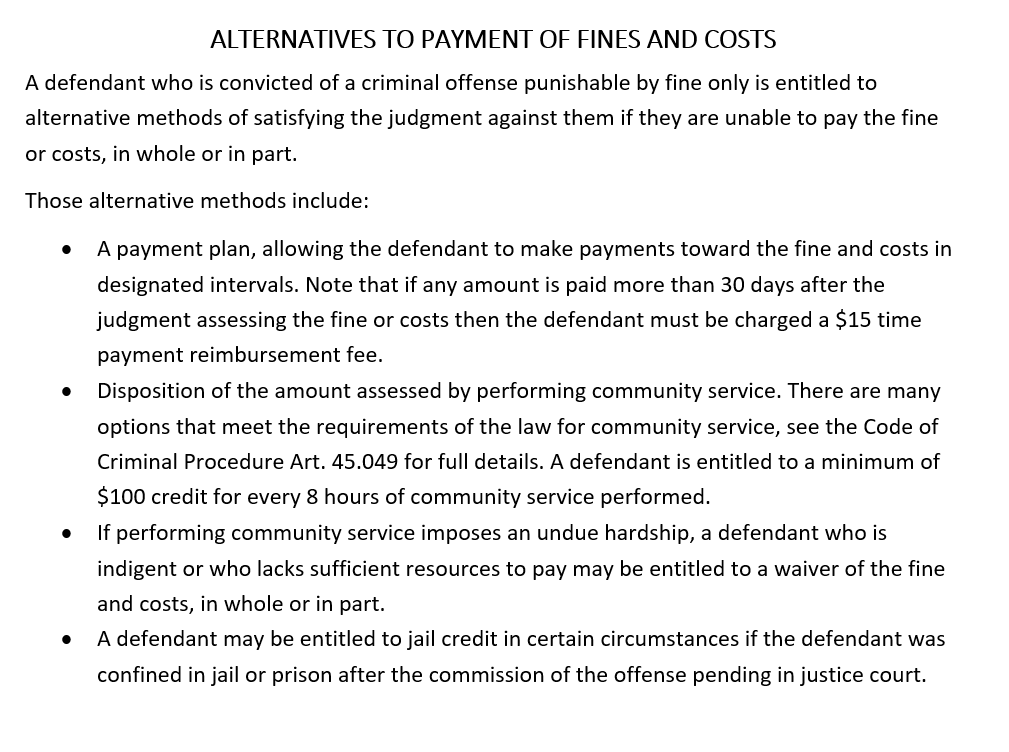 Courtesy letter
Courtesy Letter
Has a defendant not paid by the due date, missed a payment on a payment plan, etc.?
Often a courtesy letter will solve the problem. People forget stuff!
Many courts do this automatically before moving on to other options.
Post-judgment referral to collections
Post-judgment Collections
Defendant may be referred to collections if any amount is 60 days past due.
A 30% fee is added to all amounts paid on cases referred to collections. 
This fee is not added for cases disposed of by jail credit or community service.

	-- Art. 103.0031, Code of Criminal Procedure
Post-judgment Reporting to omni
Post-judgment Reporting to omni
A court may report a defendant to Omni to block renewal of their driver’s license if they fail to satisfy a criminal judgment.
Procedure for release from Omni is discussed on Slide 52 above.  
See page 91 of the Criminal Deskbook
Capias pro fine
Capias pro fine
A capias pro fine is an order to have a defendant arrested and brought to the court to determine why they have not satisfied the judgment.
A capias pro fine must not be issued before the defendant is sent a notice of failure to satisfy the judgment and a show cause hearing is set for the defendant to explain why they have not satisfied the judgment. 
See Flowchart at page 95 of Criminal Deskbook
Show Cause – If defendant appears
If the defendant appears at the hearing, the court should determine why they have not satisfied the judgment, and the court could:
grant a payment plan, 
grant community service, 
waive all or part of the fine and costs; or 
enter an order of commitment, requiring defendant to lay out the fine/costs in jail (more on requirements for this coming up).
Show cause – if defendant doesn’t appear
If the defendant fails to appear at that show cause hearing the court may issue the capias pro fine.
when Capias pro fine is executed
When defendant is brought before the court,  the judge disposes of the capias pro fine by holding a hearing and:
granting time served, 
granting a payment plan,
granting community service, 
waiving fines and costs in full or in part, or 
when appropriate, by entering an order of commitment (more info on requirements for this coming up).
Recall capias pro fine
The court must recall a capias pro fine if, before the capias pro fine is executed, the defendant voluntarily appears and resolves the amount owed.
Order of commitment
Order of commitment
Sometimes, it may be appropriate to order a defendant committed to jail to “lay out” the fine and costs
However, ordering someone to jail to lay out the fine and costs because they are too poor to pay is referred to as “debtor’s prison” and violates the United States Constitution. (Tate v. Short, 401 U.S. 395 (1971))
Findings
An order of commitment may only be issued if the judge first finds in writing that the defendant:
Is not indigent and has failed to make a good faith effort to pay, or
Is indigent, was given the chance to do community service, failed to do community service, and could have done community service without any undue hardship.

	-- Art. 45.046, Code of Criminal Procedure
Amount of credit for time served
The defendant gets a minimum of $150 per unit of time, which the judge can set at no less than 8 and no more than 24 hours.

For example, the judge could say the defendant earns $200 for every 12 hours spent in jail.

		-- Arts. 45.046 and 45.048, Code of Criminal Procedure
PollBefore a defendant can be reported to OMNI for failure to satisfy a judgment, the court must first hold a show cause hearing.
True
False
PollA defendant can never be ordered to lay out their fine in jail if they are indigent.
True
False
PollIf a defendant fails to pay their fine and court costs the court should immediately issue a Capias Pro Fine to have them arrested
A. True
	B. False
PollThe court issues a capias pro fine but before the defendant is arrested he comes in voluntarily to resolve the fine and court costs. The court should:
A. Have the defendant wait until a constable can come by to arrest him by executing the capias pro fine.
	B. Recall the capias pro fine if he is able to resolve the fine and court costs either by paying or agreeing to alternatives acceptable to the judge (such as a payment plan or community service)
QUESTIONS?